On a perdu nos carottes !
Une tribu de lapins a perdu son stock de carotte au milieu de leur immense jardin. 
A toi de lire les noms compliqués de plantes rares, et de retrouver derrière elles les carottes perdues !
On a perdu nos carottes !
Lis chaque nom de plante rare. Quand le nom est bien lu, clique dessus, il disparaitra. Si rien n’apparait, la carotte n’est pas là !
Si une carotte apparait, tu auras rendu un lapin heureux ! Clique alors sur le lapin pour passer  à la suite.
Tu peux décider de tout lire, ou de t’arrêter de lire quand tu as trouvé la carotte.
On a perdu nos carottes !
Il s’agit de logatomes ne comportant aucun digraphes ou trigraphes, mais comportant des syllabes simples et complexes.
portil
safroté
flamato
bulbir
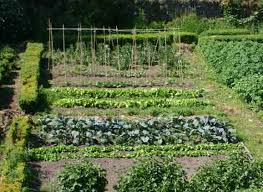 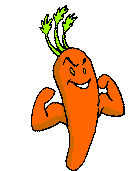 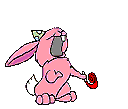 vartric
mastru
jorclé
azerty
destal
nuclop
[Speaker Notes: Pâturages
(Simple)

Remarque : Ce modèle est optimisé pour PowerPoint 2010 et utilise un arrière-plan vidéo. Si le modèle est utilisé dans PowerPoint 2007, les éléments vidéo s’exécuteront, mais tout le contenu sera couvert par un arrière-plan vidéo lorsque le mode Diaporama sera démarré. Si le modèle est ouvert dans PowerPoint 2003, les éléments vidéo ne s’exécuteront pas, mais le cadre d’affichage restera en place sous la forme d’une image statique. 
La vidéo :
s’exécute automatiquement après chaque transition ;
dure 30 secondes ;
effectue une boucle de façon transparente pour une lecture sans fin.
Pour ajouter des diapositives ou pour modifier la disposition, procédez comme suit :
Pour ajouter une nouvelle diapositive, sous l’onglet Accueil, dans le groupe Diapositives, cliquez sur la flèche en dessous de Nouvelle diapositive, puis cliquez sur Thème d’arrière-plan animé et sélectionnez la  disposition souhaitée.
Pour modifier la disposition d’une diapositive existante, sous l’onglet Accueil, dans le groupe Diapositives, cliquez sur Disposition, puis sélectionnez la disposition souhaitée.

Ce modèle utilise la Police de thème « Punaise ». Pour accéder à la Police de thème ou la modifier, procédez comme suit :
Sous l’onglet Affichage , dans le groupe Modes Masques, sélectionnez Masque des diapositives. 
Dans l’affichage Masque des diapositives, sélectionnez  diapositive 1 (la diapositive de masque pour  les dispositions de masque utilisant l’arrière-plan vidéo).
Sous l’onglet Masque des diapositives, dans le groupe Modifier le thème, cliquez sur Polices, puis sélectionnez de nouvelles polices de thème.

Utilisation d’éléments animés :
Tout élément animé commencera après le démarrage de la transition de diapositive et de la vidéo d’arrière-plan.]
potapé
farao
mavala
pitafru
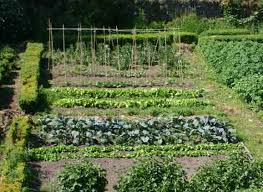 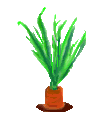 iléna
sfiro
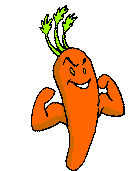 stabule
dragobol
rozil
cromito
[Speaker Notes: Pâturages
(Simple)

Remarque : Ce modèle est optimisé pour PowerPoint 2010 et utilise un arrière-plan vidéo. Si le modèle est utilisé dans PowerPoint 2007, les éléments vidéo s’exécuteront, mais tout le contenu sera couvert par un arrière-plan vidéo lorsque le mode Diaporama sera démarré. Si le modèle est ouvert dans PowerPoint 2003, les éléments vidéo ne s’exécuteront pas, mais le cadre d’affichage restera en place sous la forme d’une image statique. 
La vidéo :
s’exécute automatiquement après chaque transition ;
dure 30 secondes ;
effectue une boucle de façon transparente pour une lecture sans fin.
Pour ajouter des diapositives ou pour modifier la disposition, procédez comme suit :
Pour ajouter une nouvelle diapositive, sous l’onglet Accueil, dans le groupe Diapositives, cliquez sur la flèche en dessous de Nouvelle diapositive, puis cliquez sur Thème d’arrière-plan animé et sélectionnez la  disposition souhaitée.
Pour modifier la disposition d’une diapositive existante, sous l’onglet Accueil, dans le groupe Diapositives, cliquez sur Disposition, puis sélectionnez la disposition souhaitée.

Ce modèle utilise la Police de thème « Punaise ». Pour accéder à la Police de thème ou la modifier, procédez comme suit :
Sous l’onglet Affichage , dans le groupe Modes Masques, sélectionnez Masque des diapositives. 
Dans l’affichage Masque des diapositives, sélectionnez  diapositive 1 (la diapositive de masque pour  les dispositions de masque utilisant l’arrière-plan vidéo).
Sous l’onglet Masque des diapositives, dans le groupe Modifier le thème, cliquez sur Polices, puis sélectionnez de nouvelles polices de thème.

Utilisation d’éléments animés :
Tout élément animé commencera après le démarrage de la transition de diapositive et de la vidéo d’arrière-plan.]
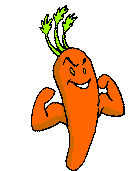 picasso
estafil
noplir
cospla
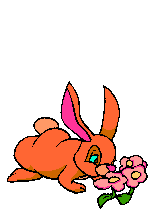 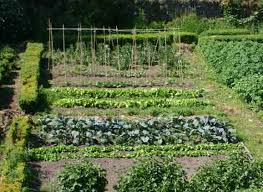 platof
salite
dutrié
padi
cuvada
corcova
[Speaker Notes: Pâturages
(Simple)

Remarque : Ce modèle est optimisé pour PowerPoint 2010 et utilise un arrière-plan vidéo. Si le modèle est utilisé dans PowerPoint 2007, les éléments vidéo s’exécuteront, mais tout le contenu sera couvert par un arrière-plan vidéo lorsque le mode Diaporama sera démarré. Si le modèle est ouvert dans PowerPoint 2003, les éléments vidéo ne s’exécuteront pas, mais le cadre d’affichage restera en place sous la forme d’une image statique. 
La vidéo :
s’exécute automatiquement après chaque transition ;
dure 30 secondes ;
effectue une boucle de façon transparente pour une lecture sans fin.
Pour ajouter des diapositives ou pour modifier la disposition, procédez comme suit :
Pour ajouter une nouvelle diapositive, sous l’onglet Accueil, dans le groupe Diapositives, cliquez sur la flèche en dessous de Nouvelle diapositive, puis cliquez sur Thème d’arrière-plan animé et sélectionnez la  disposition souhaitée.
Pour modifier la disposition d’une diapositive existante, sous l’onglet Accueil, dans le groupe Diapositives, cliquez sur Disposition, puis sélectionnez la disposition souhaitée.

Ce modèle utilise la Police de thème « Punaise ». Pour accéder à la Police de thème ou la modifier, procédez comme suit :
Sous l’onglet Affichage , dans le groupe Modes Masques, sélectionnez Masque des diapositives. 
Dans l’affichage Masque des diapositives, sélectionnez  diapositive 1 (la diapositive de masque pour  les dispositions de masque utilisant l’arrière-plan vidéo).
Sous l’onglet Masque des diapositives, dans le groupe Modifier le thème, cliquez sur Polices, puis sélectionnez de nouvelles polices de thème.

Utilisation d’éléments animés :
Tout élément animé commencera après le démarrage de la transition de diapositive et de la vidéo d’arrière-plan.]
versiti
cristi
béplo
tazmate
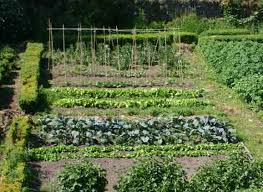 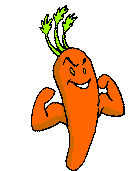 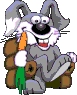 duflo
blazade
nélisso
azilé
dufore
sucté
[Speaker Notes: Pâturages
(Simple)

Remarque : Ce modèle est optimisé pour PowerPoint 2010 et utilise un arrière-plan vidéo. Si le modèle est utilisé dans PowerPoint 2007, les éléments vidéo s’exécuteront, mais tout le contenu sera couvert par un arrière-plan vidéo lorsque le mode Diaporama sera démarré. Si le modèle est ouvert dans PowerPoint 2003, les éléments vidéo ne s’exécuteront pas, mais le cadre d’affichage restera en place sous la forme d’une image statique. 
La vidéo :
s’exécute automatiquement après chaque transition ;
dure 30 secondes ;
effectue une boucle de façon transparente pour une lecture sans fin.
Pour ajouter des diapositives ou pour modifier la disposition, procédez comme suit :
Pour ajouter une nouvelle diapositive, sous l’onglet Accueil, dans le groupe Diapositives, cliquez sur la flèche en dessous de Nouvelle diapositive, puis cliquez sur Thème d’arrière-plan animé et sélectionnez la  disposition souhaitée.
Pour modifier la disposition d’une diapositive existante, sous l’onglet Accueil, dans le groupe Diapositives, cliquez sur Disposition, puis sélectionnez la disposition souhaitée.

Ce modèle utilise la Police de thème « Punaise ». Pour accéder à la Police de thème ou la modifier, procédez comme suit :
Sous l’onglet Affichage , dans le groupe Modes Masques, sélectionnez Masque des diapositives. 
Dans l’affichage Masque des diapositives, sélectionnez  diapositive 1 (la diapositive de masque pour  les dispositions de masque utilisant l’arrière-plan vidéo).
Sous l’onglet Masque des diapositives, dans le groupe Modifier le thème, cliquez sur Polices, puis sélectionnez de nouvelles polices de thème.

Utilisation d’éléments animés :
Tout élément animé commencera après le démarrage de la transition de diapositive et de la vidéo d’arrière-plan.]
jica
mazitu
rémouli
popolé
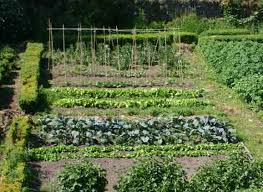 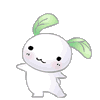 talato
usticar
passifo
taratol
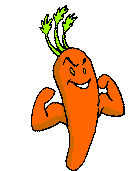 mizoji
épimé
[Speaker Notes: Pâturages
(Simple)

Remarque : Ce modèle est optimisé pour PowerPoint 2010 et utilise un arrière-plan vidéo. Si le modèle est utilisé dans PowerPoint 2007, les éléments vidéo s’exécuteront, mais tout le contenu sera couvert par un arrière-plan vidéo lorsque le mode Diaporama sera démarré. Si le modèle est ouvert dans PowerPoint 2003, les éléments vidéo ne s’exécuteront pas, mais le cadre d’affichage restera en place sous la forme d’une image statique. 
La vidéo :
s’exécute automatiquement après chaque transition ;
dure 30 secondes ;
effectue une boucle de façon transparente pour une lecture sans fin.
Pour ajouter des diapositives ou pour modifier la disposition, procédez comme suit :
Pour ajouter une nouvelle diapositive, sous l’onglet Accueil, dans le groupe Diapositives, cliquez sur la flèche en dessous de Nouvelle diapositive, puis cliquez sur Thème d’arrière-plan animé et sélectionnez la  disposition souhaitée.
Pour modifier la disposition d’une diapositive existante, sous l’onglet Accueil, dans le groupe Diapositives, cliquez sur Disposition, puis sélectionnez la disposition souhaitée.

Ce modèle utilise la Police de thème « Punaise ». Pour accéder à la Police de thème ou la modifier, procédez comme suit :
Sous l’onglet Affichage , dans le groupe Modes Masques, sélectionnez Masque des diapositives. 
Dans l’affichage Masque des diapositives, sélectionnez  diapositive 1 (la diapositive de masque pour  les dispositions de masque utilisant l’arrière-plan vidéo).
Sous l’onglet Masque des diapositives, dans le groupe Modifier le thème, cliquez sur Polices, puis sélectionnez de nouvelles polices de thème.

Utilisation d’éléments animés :
Tout élément animé commencera après le démarrage de la transition de diapositive et de la vidéo d’arrière-plan.]
sélicti
talia
romizu
sarapo
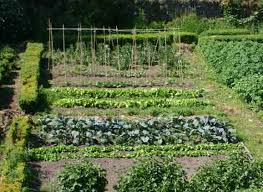 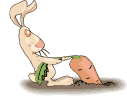 jinaco
artémi
ardroji
camir
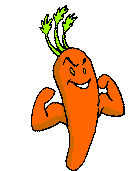 kilogré
oclame
[Speaker Notes: Pâturages
(Simple)

Remarque : Ce modèle est optimisé pour PowerPoint 2010 et utilise un arrière-plan vidéo. Si le modèle est utilisé dans PowerPoint 2007, les éléments vidéo s’exécuteront, mais tout le contenu sera couvert par un arrière-plan vidéo lorsque le mode Diaporama sera démarré. Si le modèle est ouvert dans PowerPoint 2003, les éléments vidéo ne s’exécuteront pas, mais le cadre d’affichage restera en place sous la forme d’une image statique. 
La vidéo :
s’exécute automatiquement après chaque transition ;
dure 30 secondes ;
effectue une boucle de façon transparente pour une lecture sans fin.
Pour ajouter des diapositives ou pour modifier la disposition, procédez comme suit :
Pour ajouter une nouvelle diapositive, sous l’onglet Accueil, dans le groupe Diapositives, cliquez sur la flèche en dessous de Nouvelle diapositive, puis cliquez sur Thème d’arrière-plan animé et sélectionnez la  disposition souhaitée.
Pour modifier la disposition d’une diapositive existante, sous l’onglet Accueil, dans le groupe Diapositives, cliquez sur Disposition, puis sélectionnez la disposition souhaitée.

Ce modèle utilise la Police de thème « Punaise ». Pour accéder à la Police de thème ou la modifier, procédez comme suit :
Sous l’onglet Affichage , dans le groupe Modes Masques, sélectionnez Masque des diapositives. 
Dans l’affichage Masque des diapositives, sélectionnez  diapositive 1 (la diapositive de masque pour  les dispositions de masque utilisant l’arrière-plan vidéo).
Sous l’onglet Masque des diapositives, dans le groupe Modifier le thème, cliquez sur Polices, puis sélectionnez de nouvelles polices de thème.

Utilisation d’éléments animés :
Tout élément animé commencera après le démarrage de la transition de diapositive et de la vidéo d’arrière-plan.]
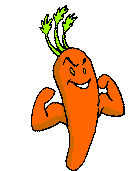 cacofi
urgal
apatri
axigor
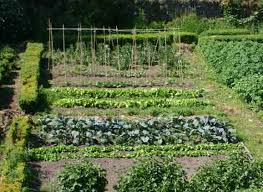 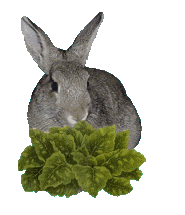 filadé
ifibi
pyraca
acrocar
acalèf
acmé
[Speaker Notes: Pâturages
(Simple)

Remarque : Ce modèle est optimisé pour PowerPoint 2010 et utilise un arrière-plan vidéo. Si le modèle est utilisé dans PowerPoint 2007, les éléments vidéo s’exécuteront, mais tout le contenu sera couvert par un arrière-plan vidéo lorsque le mode Diaporama sera démarré. Si le modèle est ouvert dans PowerPoint 2003, les éléments vidéo ne s’exécuteront pas, mais le cadre d’affichage restera en place sous la forme d’une image statique. 
La vidéo :
s’exécute automatiquement après chaque transition ;
dure 30 secondes ;
effectue une boucle de façon transparente pour une lecture sans fin.
Pour ajouter des diapositives ou pour modifier la disposition, procédez comme suit :
Pour ajouter une nouvelle diapositive, sous l’onglet Accueil, dans le groupe Diapositives, cliquez sur la flèche en dessous de Nouvelle diapositive, puis cliquez sur Thème d’arrière-plan animé et sélectionnez la  disposition souhaitée.
Pour modifier la disposition d’une diapositive existante, sous l’onglet Accueil, dans le groupe Diapositives, cliquez sur Disposition, puis sélectionnez la disposition souhaitée.

Ce modèle utilise la Police de thème « Punaise ». Pour accéder à la Police de thème ou la modifier, procédez comme suit :
Sous l’onglet Affichage , dans le groupe Modes Masques, sélectionnez Masque des diapositives. 
Dans l’affichage Masque des diapositives, sélectionnez  diapositive 1 (la diapositive de masque pour  les dispositions de masque utilisant l’arrière-plan vidéo).
Sous l’onglet Masque des diapositives, dans le groupe Modifier le thème, cliquez sur Polices, puis sélectionnez de nouvelles polices de thème.

Utilisation d’éléments animés :
Tout élément animé commencera après le démarrage de la transition de diapositive et de la vidéo d’arrière-plan.]
istumé
molisse
navu
ernulé
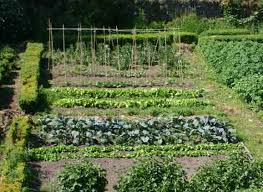 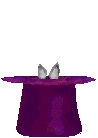 colossa
atrassi
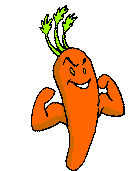 lalop
catri
buclé
irtac
[Speaker Notes: Pâturages
(Simple)

Remarque : Ce modèle est optimisé pour PowerPoint 2010 et utilise un arrière-plan vidéo. Si le modèle est utilisé dans PowerPoint 2007, les éléments vidéo s’exécuteront, mais tout le contenu sera couvert par un arrière-plan vidéo lorsque le mode Diaporama sera démarré. Si le modèle est ouvert dans PowerPoint 2003, les éléments vidéo ne s’exécuteront pas, mais le cadre d’affichage restera en place sous la forme d’une image statique. 
La vidéo :
s’exécute automatiquement après chaque transition ;
dure 30 secondes ;
effectue une boucle de façon transparente pour une lecture sans fin.
Pour ajouter des diapositives ou pour modifier la disposition, procédez comme suit :
Pour ajouter une nouvelle diapositive, sous l’onglet Accueil, dans le groupe Diapositives, cliquez sur la flèche en dessous de Nouvelle diapositive, puis cliquez sur Thème d’arrière-plan animé et sélectionnez la  disposition souhaitée.
Pour modifier la disposition d’une diapositive existante, sous l’onglet Accueil, dans le groupe Diapositives, cliquez sur Disposition, puis sélectionnez la disposition souhaitée.

Ce modèle utilise la Police de thème « Punaise ». Pour accéder à la Police de thème ou la modifier, procédez comme suit :
Sous l’onglet Affichage , dans le groupe Modes Masques, sélectionnez Masque des diapositives. 
Dans l’affichage Masque des diapositives, sélectionnez  diapositive 1 (la diapositive de masque pour  les dispositions de masque utilisant l’arrière-plan vidéo).
Sous l’onglet Masque des diapositives, dans le groupe Modifier le thème, cliquez sur Polices, puis sélectionnez de nouvelles polices de thème.

Utilisation d’éléments animés :
Tout élément animé commencera après le démarrage de la transition de diapositive et de la vidéo d’arrière-plan.]
altyro
dogmi
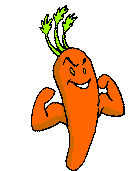 parégo
malec
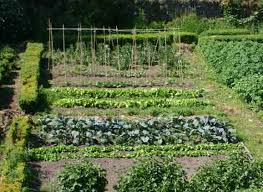 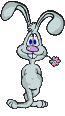 alopia
ézoli
cortil
tyroli
mazuré
nostal
[Speaker Notes: Pâturages
(Simple)

Remarque : Ce modèle est optimisé pour PowerPoint 2010 et utilise un arrière-plan vidéo. Si le modèle est utilisé dans PowerPoint 2007, les éléments vidéo s’exécuteront, mais tout le contenu sera couvert par un arrière-plan vidéo lorsque le mode Diaporama sera démarré. Si le modèle est ouvert dans PowerPoint 2003, les éléments vidéo ne s’exécuteront pas, mais le cadre d’affichage restera en place sous la forme d’une image statique. 
La vidéo :
s’exécute automatiquement après chaque transition ;
dure 30 secondes ;
effectue une boucle de façon transparente pour une lecture sans fin.
Pour ajouter des diapositives ou pour modifier la disposition, procédez comme suit :
Pour ajouter une nouvelle diapositive, sous l’onglet Accueil, dans le groupe Diapositives, cliquez sur la flèche en dessous de Nouvelle diapositive, puis cliquez sur Thème d’arrière-plan animé et sélectionnez la  disposition souhaitée.
Pour modifier la disposition d’une diapositive existante, sous l’onglet Accueil, dans le groupe Diapositives, cliquez sur Disposition, puis sélectionnez la disposition souhaitée.

Ce modèle utilise la Police de thème « Punaise ». Pour accéder à la Police de thème ou la modifier, procédez comme suit :
Sous l’onglet Affichage , dans le groupe Modes Masques, sélectionnez Masque des diapositives. 
Dans l’affichage Masque des diapositives, sélectionnez  diapositive 1 (la diapositive de masque pour  les dispositions de masque utilisant l’arrière-plan vidéo).
Sous l’onglet Masque des diapositives, dans le groupe Modifier le thème, cliquez sur Polices, puis sélectionnez de nouvelles polices de thème.

Utilisation d’éléments animés :
Tout élément animé commencera après le démarrage de la transition de diapositive et de la vidéo d’arrière-plan.]
tibéo
crabadi
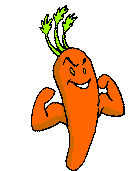 zygoma
scoli
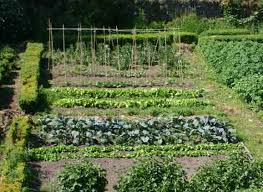 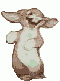 oligo
plostri
nostic
palti
bolossa
sarcofé
[Speaker Notes: Pâturages
(Simple)

Remarque : Ce modèle est optimisé pour PowerPoint 2010 et utilise un arrière-plan vidéo. Si le modèle est utilisé dans PowerPoint 2007, les éléments vidéo s’exécuteront, mais tout le contenu sera couvert par un arrière-plan vidéo lorsque le mode Diaporama sera démarré. Si le modèle est ouvert dans PowerPoint 2003, les éléments vidéo ne s’exécuteront pas, mais le cadre d’affichage restera en place sous la forme d’une image statique. 
La vidéo :
s’exécute automatiquement après chaque transition ;
dure 30 secondes ;
effectue une boucle de façon transparente pour une lecture sans fin.
Pour ajouter des diapositives ou pour modifier la disposition, procédez comme suit :
Pour ajouter une nouvelle diapositive, sous l’onglet Accueil, dans le groupe Diapositives, cliquez sur la flèche en dessous de Nouvelle diapositive, puis cliquez sur Thème d’arrière-plan animé et sélectionnez la  disposition souhaitée.
Pour modifier la disposition d’une diapositive existante, sous l’onglet Accueil, dans le groupe Diapositives, cliquez sur Disposition, puis sélectionnez la disposition souhaitée.

Ce modèle utilise la Police de thème « Punaise ». Pour accéder à la Police de thème ou la modifier, procédez comme suit :
Sous l’onglet Affichage , dans le groupe Modes Masques, sélectionnez Masque des diapositives. 
Dans l’affichage Masque des diapositives, sélectionnez  diapositive 1 (la diapositive de masque pour  les dispositions de masque utilisant l’arrière-plan vidéo).
Sous l’onglet Masque des diapositives, dans le groupe Modifier le thème, cliquez sur Polices, puis sélectionnez de nouvelles polices de thème.

Utilisation d’éléments animés :
Tout élément animé commencera après le démarrage de la transition de diapositive et de la vidéo d’arrière-plan.]
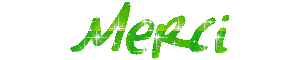 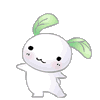 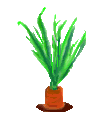 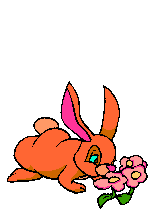 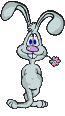 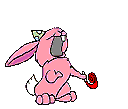 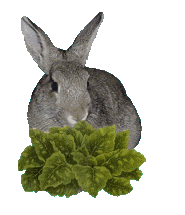 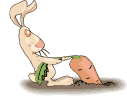 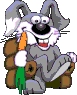 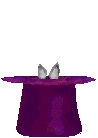 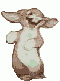